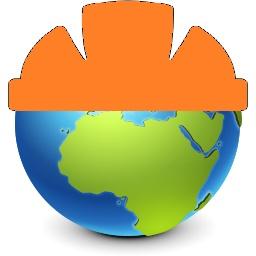 Карта мигранта
Мобильное приложение и сайт
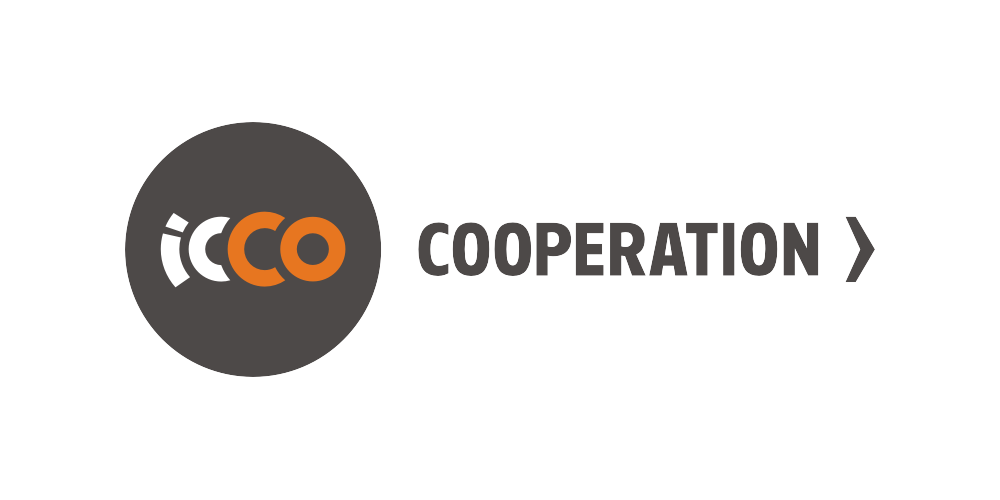 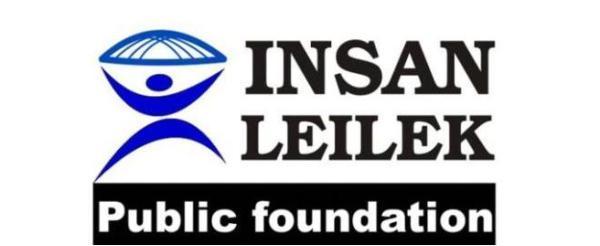 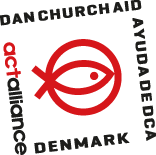 Проблемы мигранта
Незнание своих базовых прав и обязанностей
Незнание мест, где могут помочь
На фоне переизбытка информации в интернете
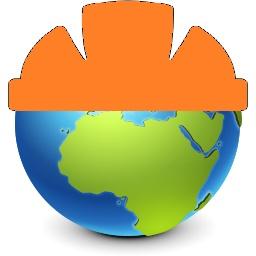 Цель приложения
Предоставить самую важную информацию в мобильном и удобном виде, актуальную для того города, в котором человек находится в данный момент.
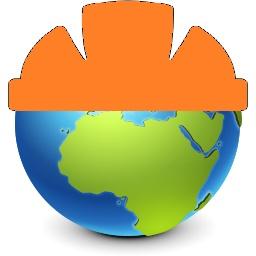 Три компонента
Пособие

 Новости

 Карта
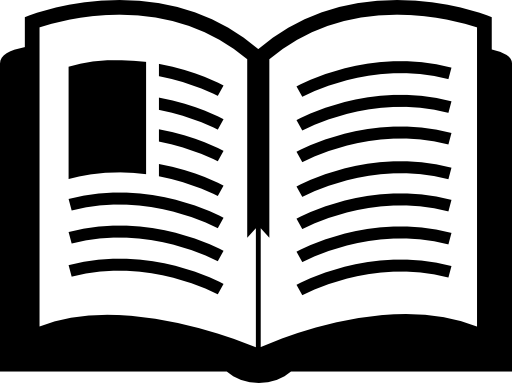 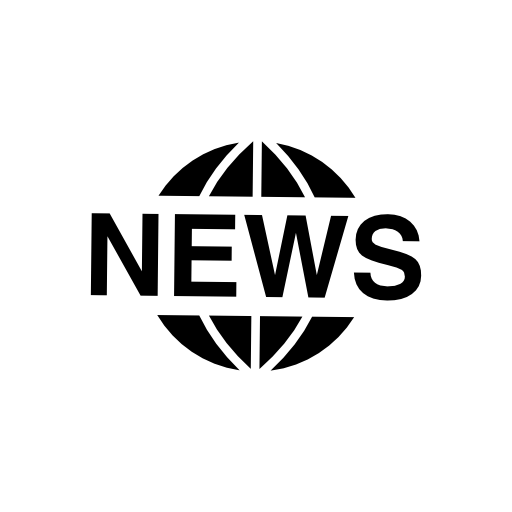 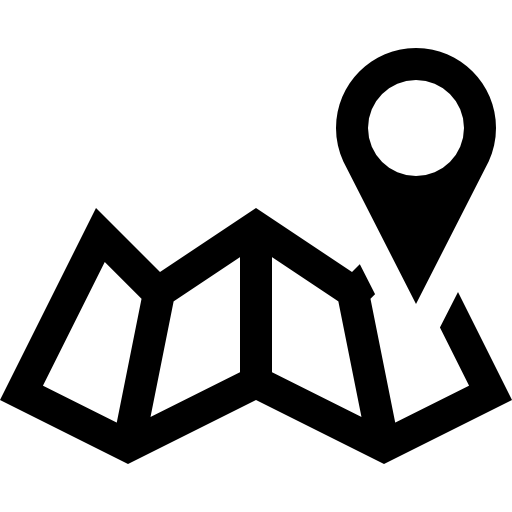 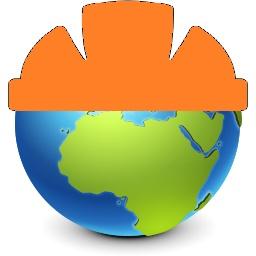 Два языка
Кыргызский

Русский
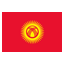 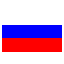 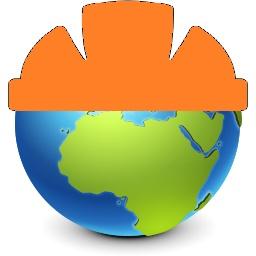 Два способа доступа
Через Android Google Play Store 
(Поиск: "Карта мигранта")

Через сайт km.kloop.kg
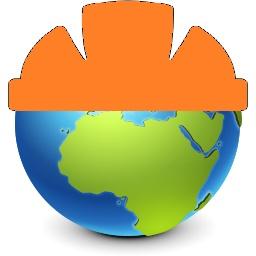